ПРОЩАЙ,1-ый КЛАСС!
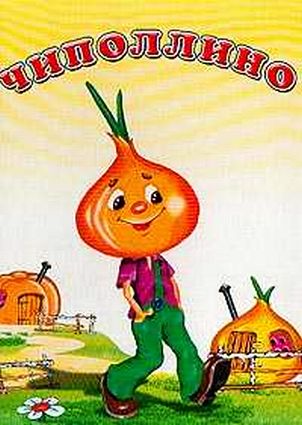 Многим долго неизвестный,
Стал он каждому дружком,
Всем по сказке интересной
Мальчик-луковка знаком.
Очень просто и недлинно
Он зовётся
Он любил до объеденьяТорт, варенье и печенье,Жил на крыше он, бедняжкаЕго звали…
Он играет на гармошке
Для прохожих на дорожке
Не возьму,  я  что-то  в толк.
Играет заяц или
Был он тучкой грозовойС пятачком ходил домойБольше всех любил он мёдКрошка маленький…
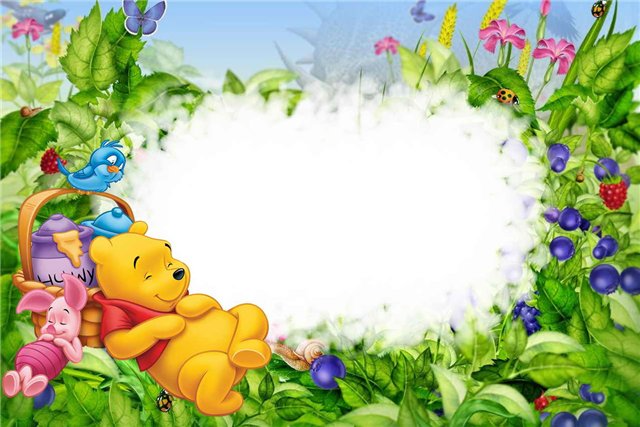 ПРОЩАЙ,1-ый КЛАСС!